Supplementary   Table 1.   Amount of endotoxin determined in DNA samples from T. vaginalis and E. coli. The nucleic acid from the parasite was isolated using two different purification methods.
*1EU= 0.1ng of pyrogens.
Supplementary   figure 1.   Non-degraded  and  purified Trichomonas   vaginalis   DNA   induces  NO  production   in  RAW26.7 cells. A) 50mg/mL of TvDNA were used for differential staining on polyacrylamide gels. Silver and Coomassie stain do not show protein contamination while PAS stain shows saccharides present in TvDNA (*). B) Nitrite production from RAW264.7 cells stimulated with isolated or isolated and purified TvDNA. Data are representative of three independent experiments expressed as the mean±SD. C) Ethidium bromide stain shows non-degraded TvDNA (a) and degraded TvDNA after DNase I treatment (b) Significance was determined by Kruskal-Wallis analysis and Dunn´s test (n=18,*P<0.05). ns= non-significant.
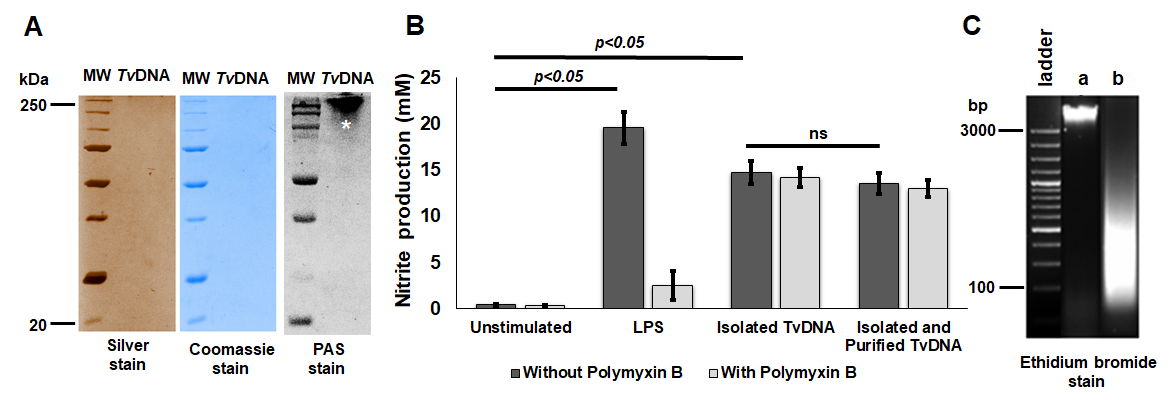 Supplementary   Table 2.  List of primers used in the semi quantitative RT-PCR assays